Obowiązek zgłoszenia do ubezpieczeń osób świadczących pracę
Lublin, 20 września 2017 r.
Działania w zakresie walki z szarą strefą
Piotr Waszak
Dyrektor Oddziału ZUS w Lublinie
Oddział ZUS w Lublinie
[Speaker Notes: Slajd tytułowy. Do tworzenia slajdów zalecamy stosowanie zamieszczonych ramek zgodnie z ich opisem. Elementy graficzne oraz logo ZUS są stałymi elementami szablonu slajdu i nie podlegają modyfikacji. Prosimy o zachowanie zastosowanej czcionki Calibri.]
system ubezpieczeń społecznych
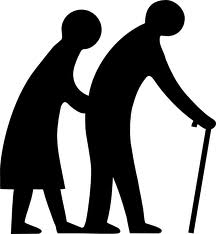 ubezpieczenie emerytalne

ubezpieczenie rentowe

ubezpieczenie chorobowe

ubezpieczenie wypadkowe
ryzyko starości

ryzyko niezdolności do pracy

macierzyństwo i ryzyko choroby

ryzyko wypadku przy pracy
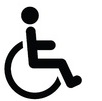 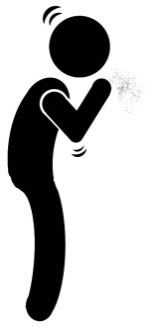 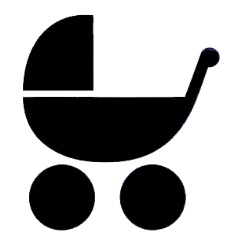 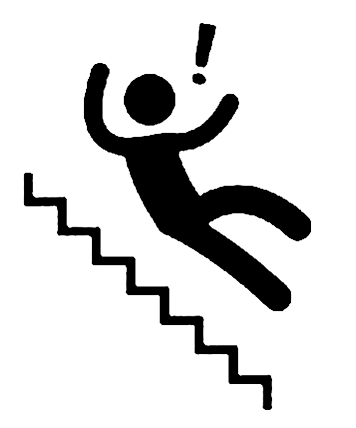 [Speaker Notes: Polski system ubezpieczeń społecznych składa się z 4 elementów:
Ubezpieczenia emerytalnego  - zabezpieczającego ryzyko starości
Ubezpieczenia rentowego – zabezpieczającego ryzyko niezdolności do pracy
Ubezpieczenia chorobowego – zabezpieczającego ryzyko choroby i macierzyństwo
Ubezpieczenia wypadkowego – zabezpieczającego ryzyko wypadku przy pracy.]
Ze świadczeń z ubezpieczenia społecznego korzystamy przez całe życie…
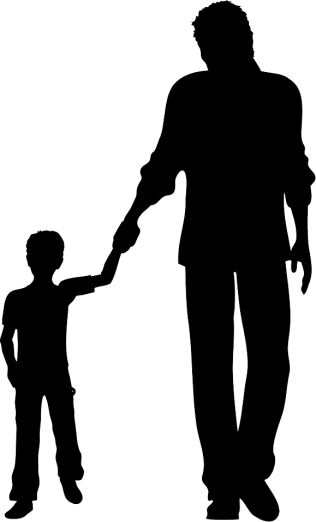 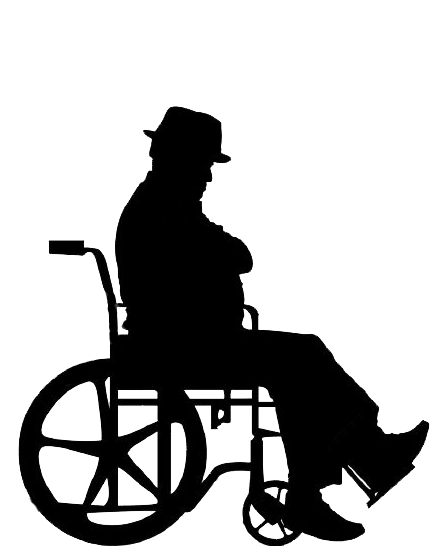 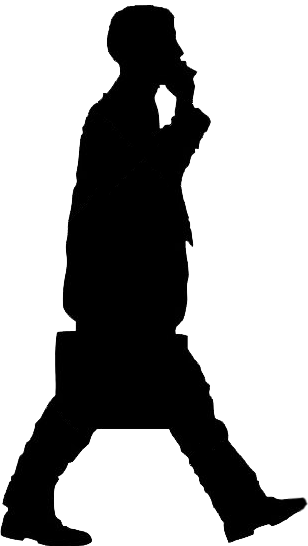 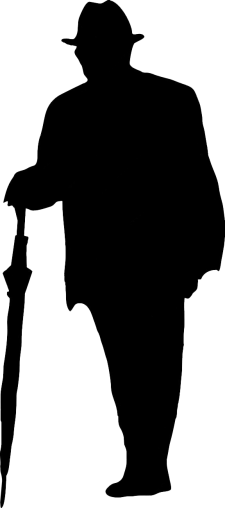 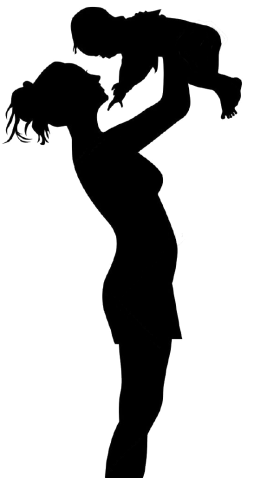 zasiłek macierzyński
zasiłek opiekuńczy
renta rodzinna
renta z tytułu niezdolności do pracy (w tym wypadkowa)
dodatki do rent
pokrycie kosztów leczenia stomatologicznego i protez
emerytura
emerytura częściowa
emerytura pomostowa
nauczycielskie świadczenia kompensacyjne
zasiłek pogrzebowy
zasiłek chorobowy
świadczenie rehabilitacyjne
rehabilitacja lecznicza
odszkodowania powypadkowe
[Speaker Notes: Ze świadczeń z ubezpieczenia społecznego korzystamy od urodzin aż do śmierci. Po naszej śmierci ze świadczeń tych mogą skorzystać nasi bliscy pobierając rentę rodzinną czy zasiłek pogrzebowy.]
Rodzaj umowy a ubezpieczenia
*Wyjątek: Studenci i uczniowie do 26 roku życia nie podlegają ubezpieczeniom.
Czy ZUS może sprawdzić ubezpieczenie?
TAK 

Brak zgłoszenia do ubezpieczeń społecznych lub błędne zgłoszenie rodzi negatywne konsekwencje.

Głównie dla wykonawcy umowy – brak świadczeń z ZUS.
Jak ZUS sprawdza ubezpieczenia?
ZUS prowadzi kontrole u płatników składek (przedsiębiorcy, spółki, instytucje, uczelnie, fundacje itd.).

Celem kontroli jest sprawdzenie, czy osoby zatrudnione w firmie są prawidłowo zgłoszone do ubezpieczeń społecznych.
Co głównie sprawdza ZUS?
Czy zatrudnione osoby są zgłoszone do ubezpieczeń w ZUS
Czy składki są prawidłowo naliczone i zapłacone
Czy płatnik dobrze wypłaca zasiłki (w dużych firmach)
Czy firma prawidłowo wystawia zaświadczenia dla zatrudnionych osób (głównie zaświadczenia potrzebne do emerytury).
Adekwatność zapisów umowy z faktycznie wykonywanymi czynnościami.
Skutki szarej strefy a ZUS
brak zgłoszeń do ubezpieczeń (brak składek) = brak ochrony ubezpieczeniowej, brak świadczeń
zaniżone składki = zaniżone świadczenie

ZUS sprawdza podmioty, które zostały wcześniej zarejestrowane (np. w CEiDG lub KRS).
Ile kontroli wykonuje ZUS?
W latach 2016 – 2017 ( I półrocze) Oddział ZUS w Lublinie przeprowadził: 3028 kontroli planowych płatników składek oraz 136 kontroli doraźnych.
Około 60% przeprowadzonych kontroli przyniosło ustalenia finansowe (na kwotę 7,5 mln zł).
Po kontroli do ubezpieczeń społecznych zgłoszono niemal 1500 osób i naliczono za nie składki.
Gdzie jest najwięcej nieprawidłowości?
Zawieranie umów o dzieło (nieoskładkowane) w sytuacji, gdy z treści umów wynika, że były to umowy-zlecenia (oskładkowane). 

Najczęstsze branże: budowlana, produkcyjna, edukacyjna oraz handlowa.
Przykłady zakwestionowanych „dzieł”
nauka języków obcych, gry na instrumentach,
prowadzenie lekcji nauki jazdy,
obsługa sekretariatu, 
usunięcie etykiet z butelek PET,
prowadzenie księgowości.

Od stycznia 2016 do czerwca 2017 r. podczas 3165 kontroli zakwestionowano umowy o dzieło w 90 przypadkach (700 ubezpieczonych).
Praca na rzecz własnego pracodawcy
Praca na rzecz własnego pracodawcy
Za pracownika, w rozumieniu ustawy, uważa się także osobę wykonującą pracę na podstawie umowy cywilnej, jeżeli umowę taką zawarła z pracodawcą,    z którym pozostaje w stosunku pracy, lub jeżeli           w ramach takiej umowy wykonuje pracę na rzecz pracodawcy, z którym pozostaje w stosunku pracy.
[Speaker Notes: Slajd z treścią wariant z krótkim tytułem, układ poziomy. W szablonie zamieszczono kilka podstawowych układów kompozycji treści (slajdy 4-7). Do tworzenia slajdów zalecamy stosowanie zamieszczonych ramek zgodnie z ich opisem. W razie konieczności (np. gdy trzeba zamieścić obszerną tabelę, skomplikowany wykres itp.) można zastosować pusty slajd 8. Elementy graficzne na dole i na górze slajdu („chorągiewki”) oraz logo ZUS są stałymi elementami szablonu i nie podlegają modyfikacji. Prosimy o zachowanie zastosowanej czcionki Calibri. Warto dostosować w tym względzie teksty i inne elementy wklejone z innych prezentacji czy np. z plików Worda.]
Praca na rzecz własnego pracodawcy
Przykład:
Osoba jest zatrudniona na podstawie umowy o pracę w  firmie A       z wynagrodzeniem 6000 zł.
Od 1.01.2015 r. powstaje firma B powiązana osobowo z firmą A i zatrudnia pracownika z firmy A na umowę zlecenie z wynagrodzeniem 4000 zł.
Natomiast firma A aneksem do umowy o pracę zmniejsza wynagrodzenie z 6000 zł do 2000 zł.
Pracownik na umowę zlecenia świadczy pracę na rzecz firmy A na podstawie umowy o współpracę.
Firma A rozlicza się z firmą B na podstawie faktury.
[Speaker Notes: Slajd z treścią wariant z krótkim tytułem, układ poziomy. W szablonie zamieszczono kilka podstawowych układów kompozycji treści (slajdy 4-7). Do tworzenia slajdów zalecamy stosowanie zamieszczonych ramek zgodnie z ich opisem. W razie konieczności (np. gdy trzeba zamieścić obszerną tabelę, skomplikowany wykres itp.) można zastosować pusty slajd 8. Elementy graficzne na dole i na górze slajdu („chorągiewki”) oraz logo ZUS są stałymi elementami szablonu i nie podlegają modyfikacji. Prosimy o zachowanie zastosowanej czcionki Calibri. Warto dostosować w tym względzie teksty i inne elementy wklejone z innych prezentacji czy np. z plików Worda.]
Praca na rzecz własnego pracodawcy
Skutek:

Od kwoty 4000 zł nie zostały odprowadzone składki na ubezpieczenia społeczne.

Unikanie nadgodzin.
[Speaker Notes: Slajd z treścią wariant z krótkim tytułem, układ poziomy. W szablonie zamieszczono kilka podstawowych układów kompozycji treści (slajdy 4-7). Do tworzenia slajdów zalecamy stosowanie zamieszczonych ramek zgodnie z ich opisem. W razie konieczności (np. gdy trzeba zamieścić obszerną tabelę, skomplikowany wykres itp.) można zastosować pusty slajd 8. Elementy graficzne na dole i na górze slajdu („chorągiewki”) oraz logo ZUS są stałymi elementami szablonu i nie podlegają modyfikacji. Prosimy o zachowanie zastosowanej czcionki Calibri. Warto dostosować w tym względzie teksty i inne elementy wklejone z innych prezentacji czy np. z plików Worda.]
Współpraca z Inspekcją Pracy
Porozumienie między Prezesem Zakładu Ubezpieczeń Społecznych a Głównym Inspektorem Pracy z dnia 5 listopada 2010 r. 
Współdziałanie ZUS i PIP.
Wymiana informacji i dokumentów z kontroli.
Wszystkie informacje przekazane przez Państwową Inspekcję Pracy są przedmiotem postępowań i kontroli przez ZUS.
Ciekawostka:

Ile jest w kraju gospodarstw domowych zatrudniających pracowników?
3
[Speaker Notes: Tylko tyle? Czyżby szara strefa?]
Ilu obcokrajowców jest ubezpieczonych w ZUS?
Obcokrajowcy ubezpieczeni w ZUS (top10)
Cudzoziemcy w woj. lubelskim (top10)
… ale tylko po jednym ubezpieczonym z…
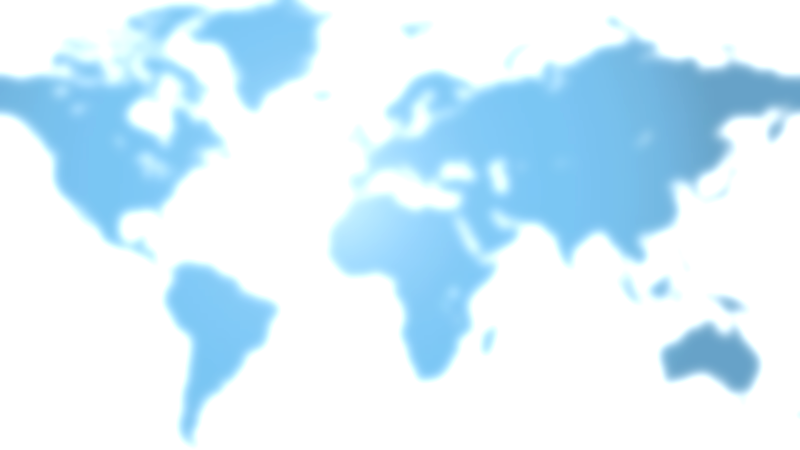 Bangladeszu
Bośni
Estonii
Etiopii
Iraku
Jemenu
Kolumbii
Libii
Maroka
Meksyku
Nigerii
Palestyny
Peru
Serbii
Słowenii
Tanzanii
[Speaker Notes: Slajd końcowy. Treść pozdrowienia można zmienić we wzorcu: górne menu „Widok” > „Wzorzec slajdów”. Elementy graficzne („chorągiewki”) i logo ZUS są stałymi elementami szablonu i nie podlegają modyfikacji. Prosimy o zachowanie zastosowanej czcionki Calibri.]